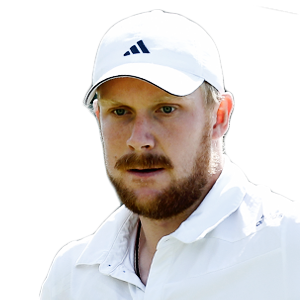 Matthias 
BACHINGER
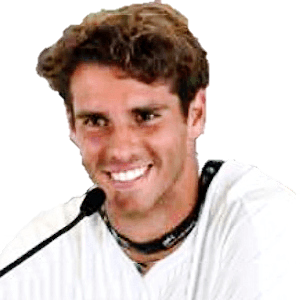 Filippo 
BALDI
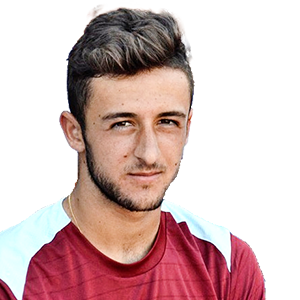 Javier 
BARRANCO COSANO
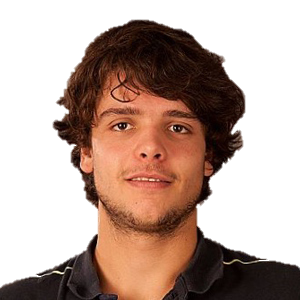 Grégoire 
BARRERE
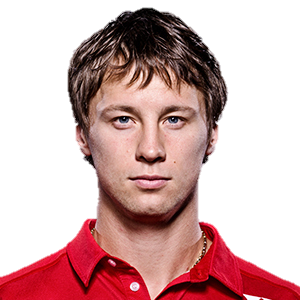 Ricardas 
BERANKIS
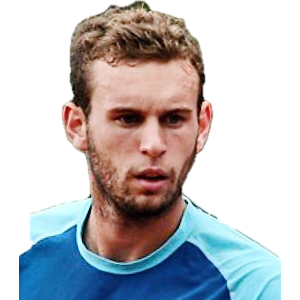 Mathias 
BOURGUE
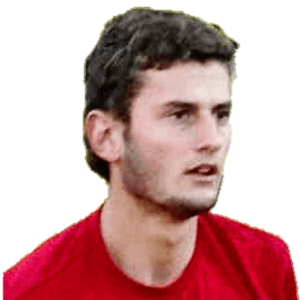 Raul 
BRANCACCIO
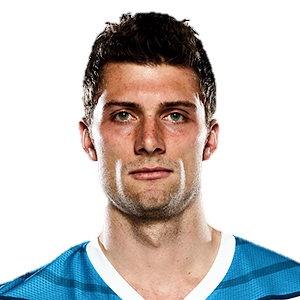 Daniel
BRANDS
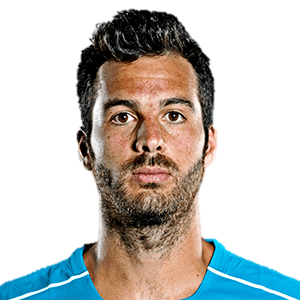 Salvatore 
CARUSO
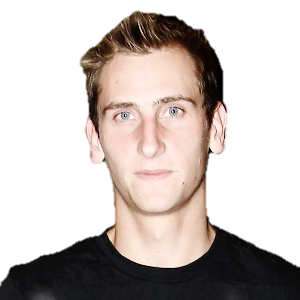 Thiemo 
DE BAKKER
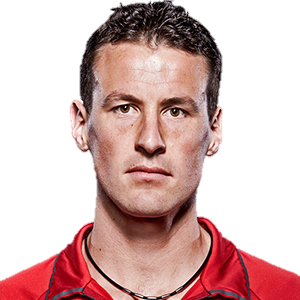 Kenny 
DE SHEPPER
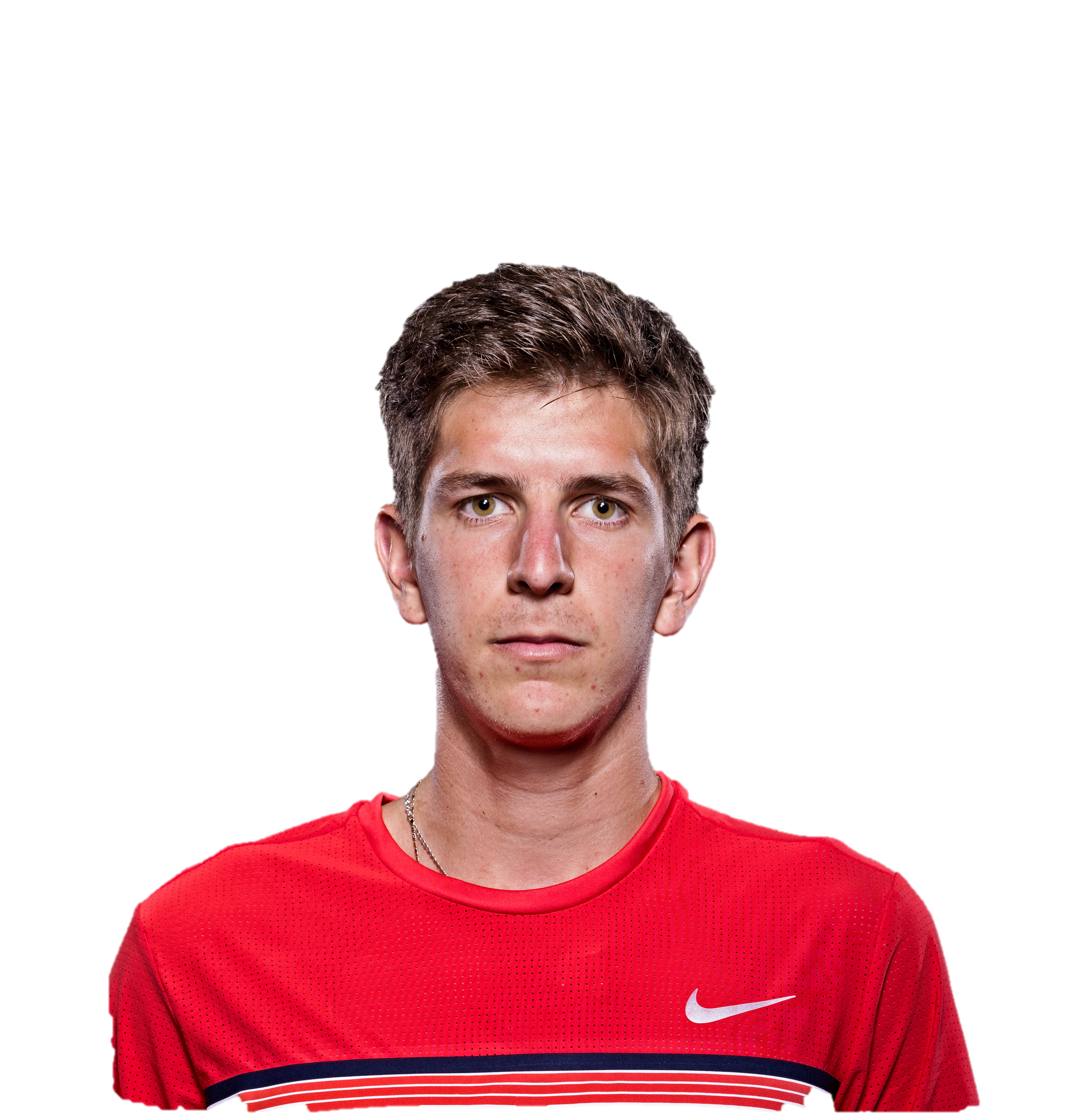 Matteo 
DONATI
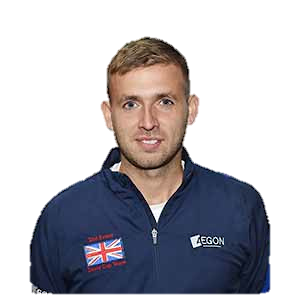 Daniel 
EVANS
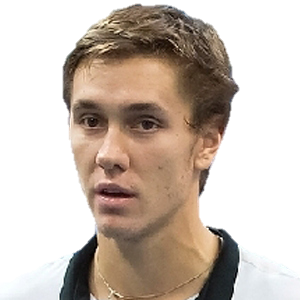 Egor 
GERASIMOV
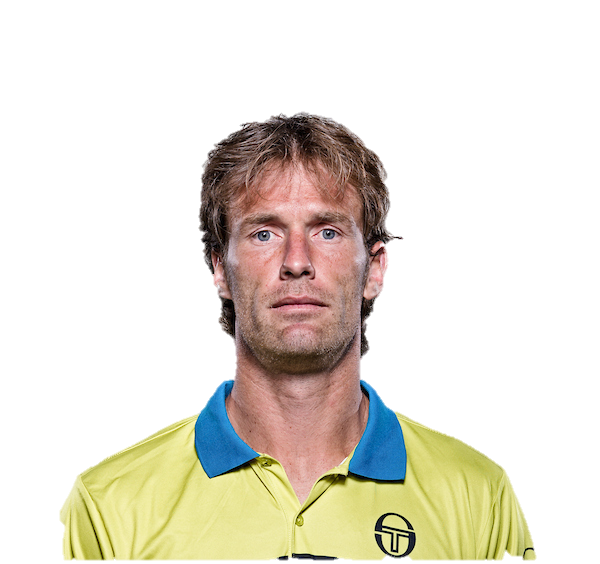 Daniel 
GIMENO-TRAVER
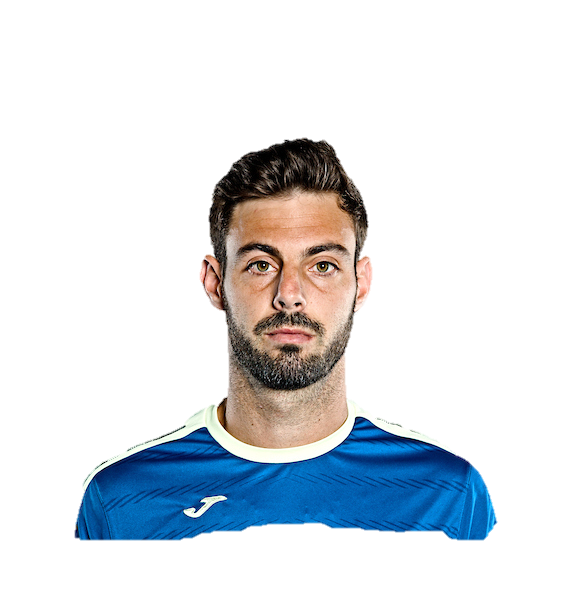 Marcel 
GRANOLLERS
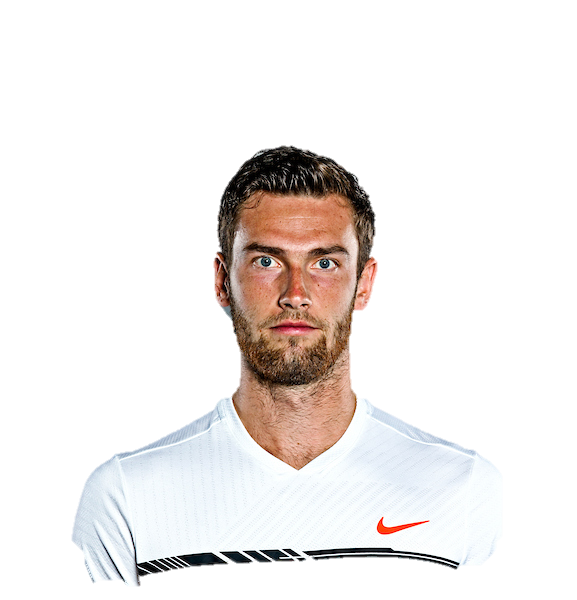 Quentin
HALYS
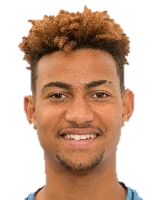 Calvin
HEMERY
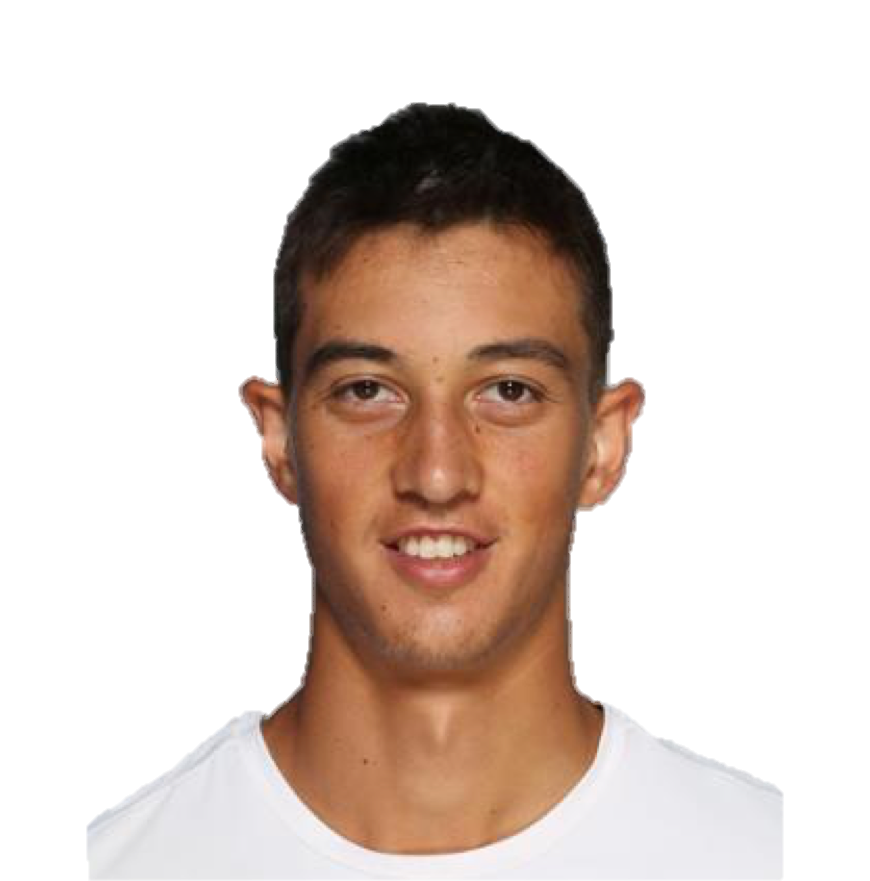 Antoine
HOANG
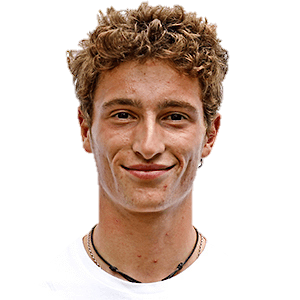 Ugo
HUMBERT
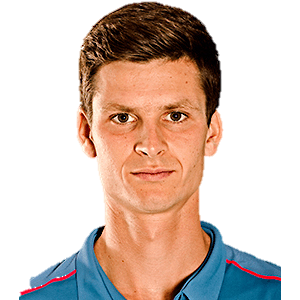 Hubert
HURKACZ
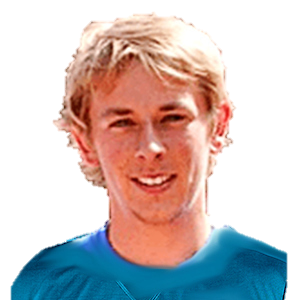 Grégoire
JACQ
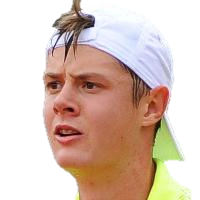 Maxime
JANVIER
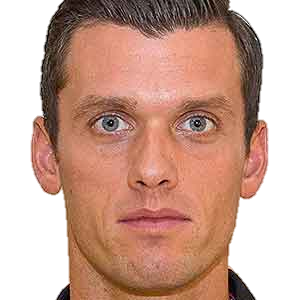 Tobias
KAMKE
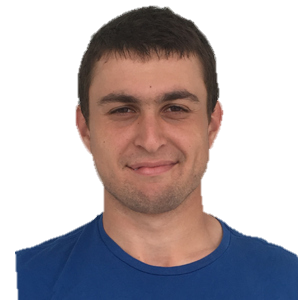 Aslan
KARATSEV
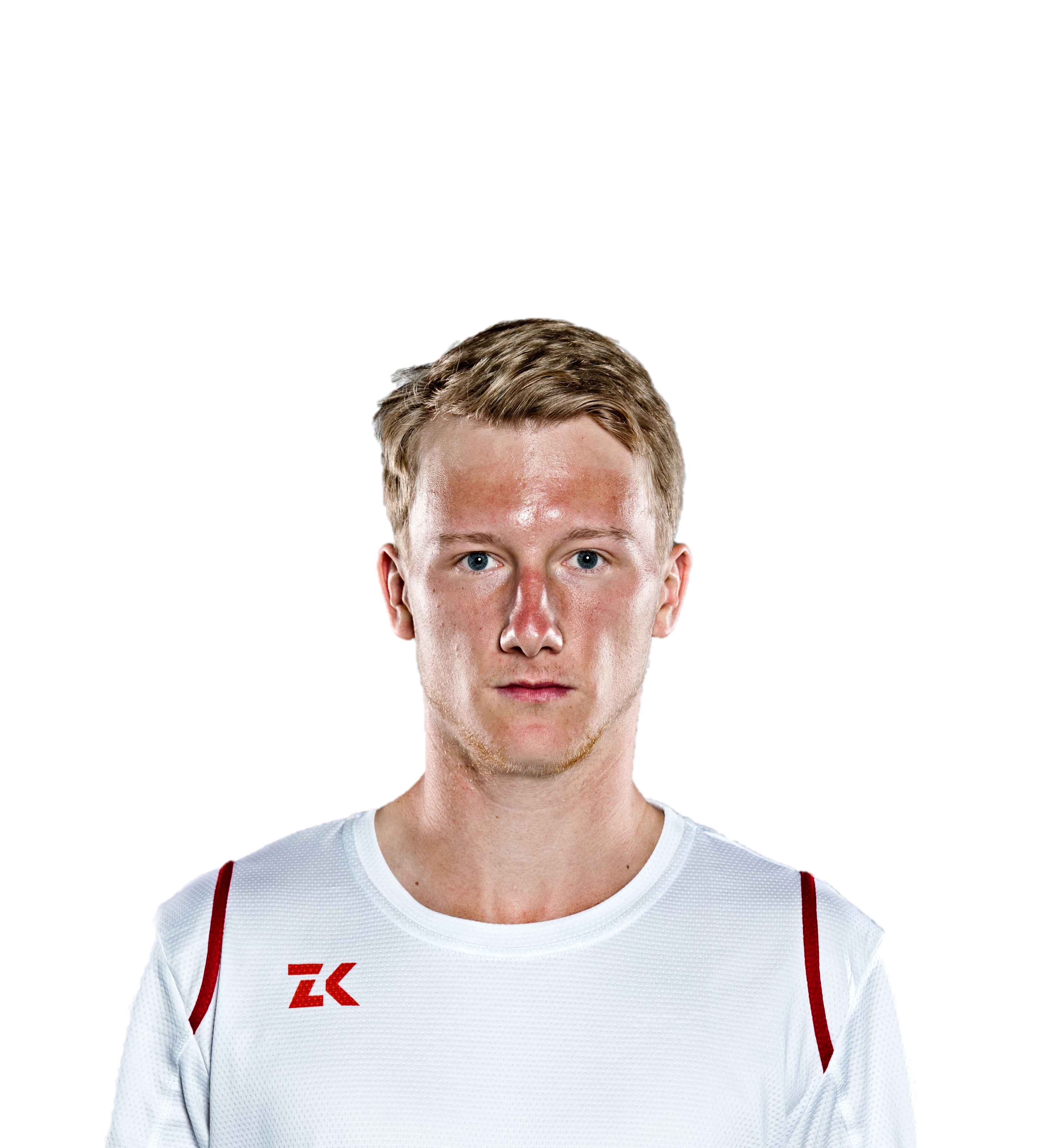 Zdenek
KOLAR
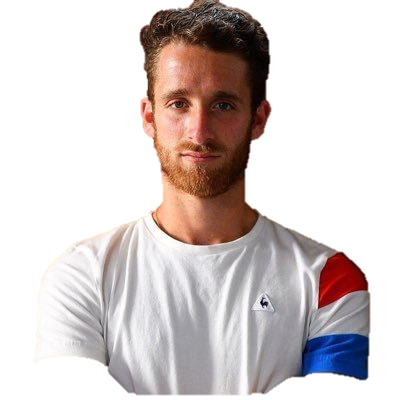 Constant
LESTIENNE
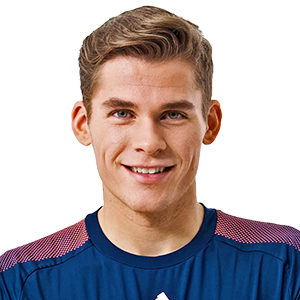 Daniel
MASUR
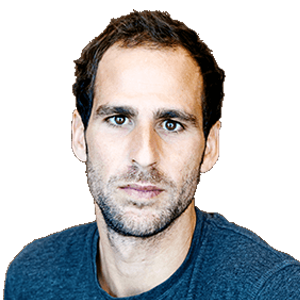 Adrian
MENENDEZ MACEIRAS
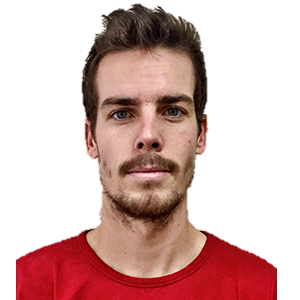 Mats
MORAING
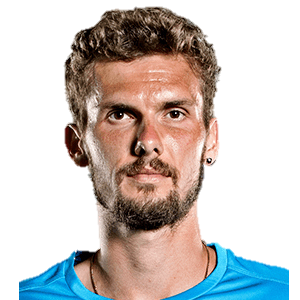 Oscar
OTTE
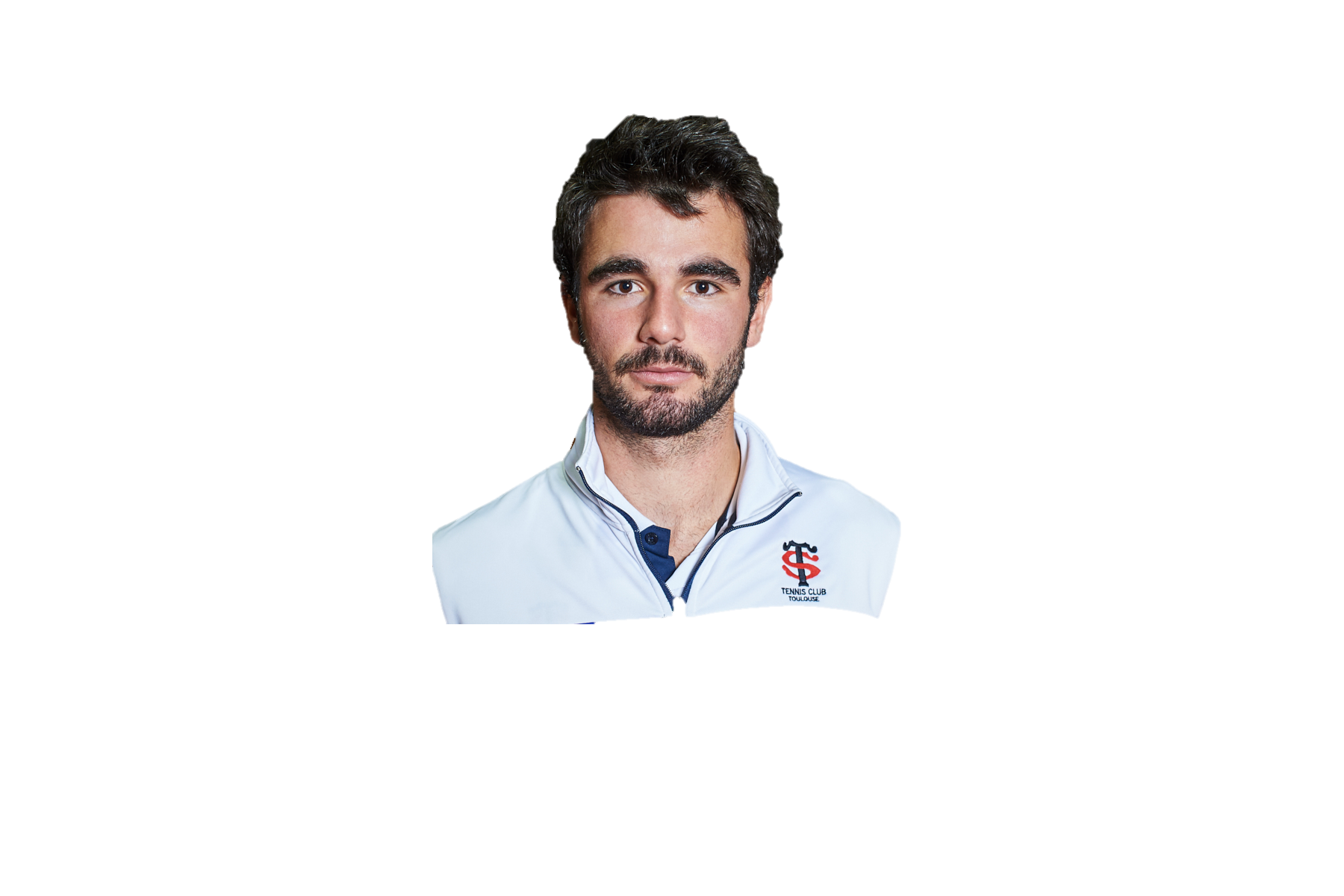 Fabien
REBOUL
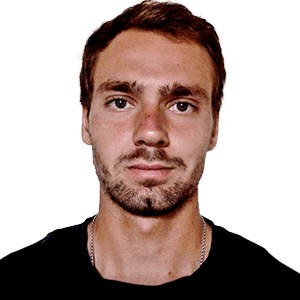 Roman
SAFIULLIN
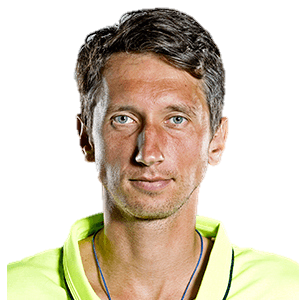 Sergiy
STAKHOVSKY
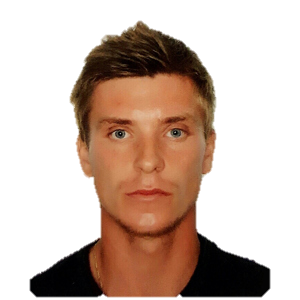 Alexey
VATUTIN
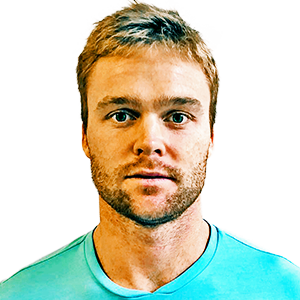 Jurgen
ZOPP
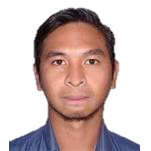 Christopher
RUNGKAT
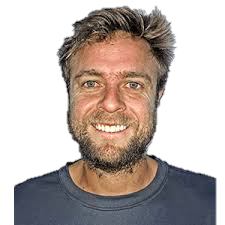 Fabricio
NEIS
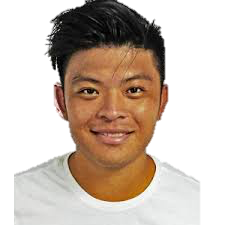 Hsieh
CHENG PENG
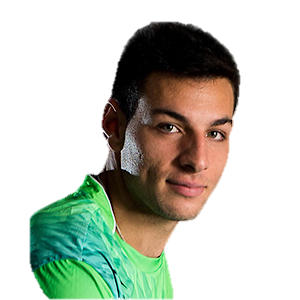 Bernabe
ZAPATA MIRALLES
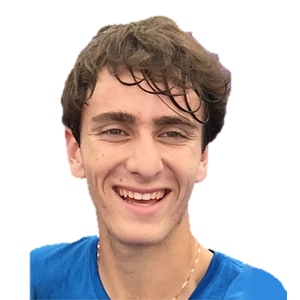 Elliot
BENCHETRIT
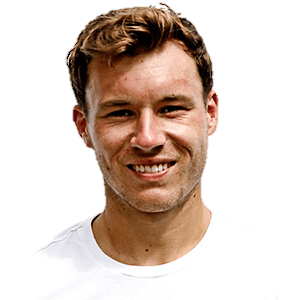 Lucas
MIEDLER
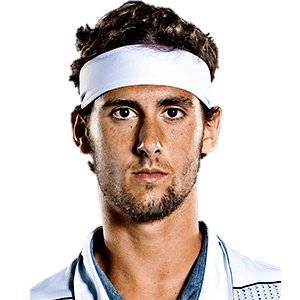 Carlos
TABERNER
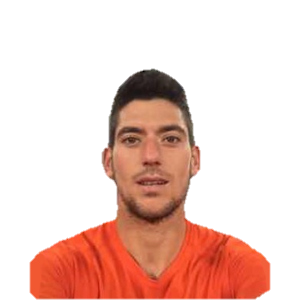 Roberto
ORTEGA-OLMEDO
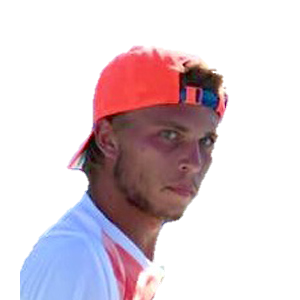 Alexandre
MULLER
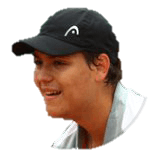 Pavel
KOTOV
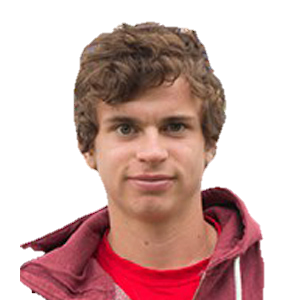 Evan
FURNESS
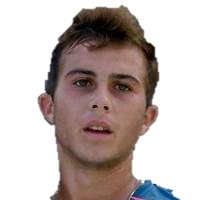 Hugo
GASTON
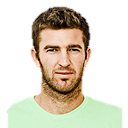 Fabrice
MARTIN
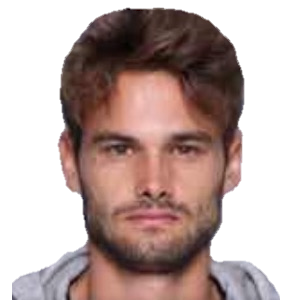 Hugo
NYS
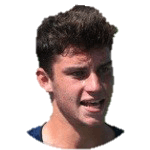 Antoine
CORNUT-CHAUVINC
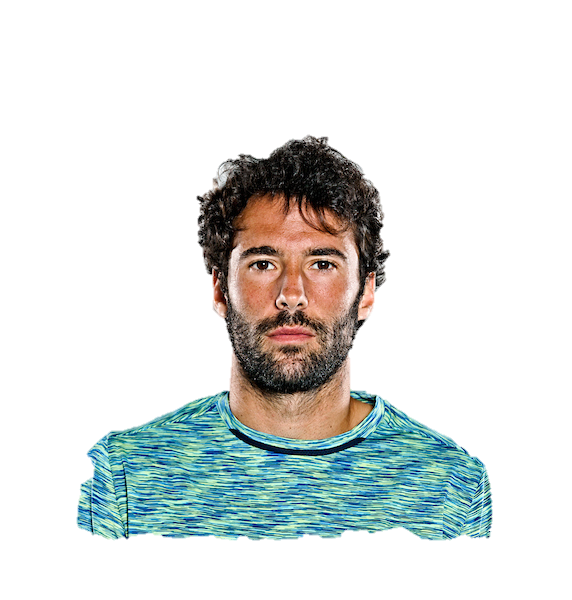 Jonathan
EYSSERIC
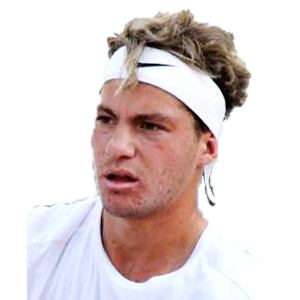 Constantin
BITTOUN-KOUZMINE
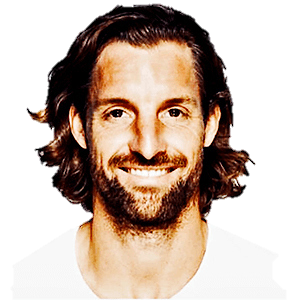 Andre
BEGEMANN
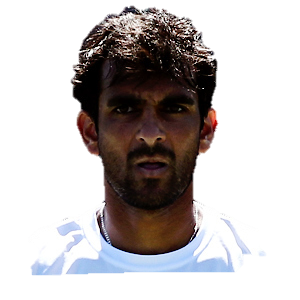 Rameez
JUNAID
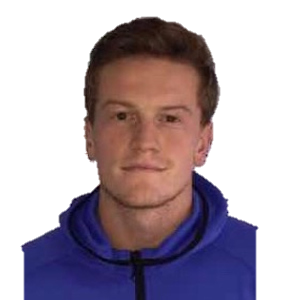 Scott
CLAYTON
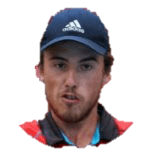 Hugo
VOLJACQUES
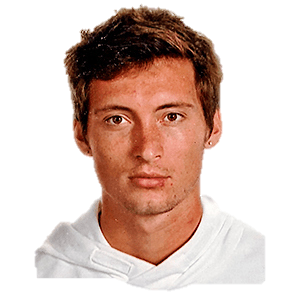 Julian
OCLEPPO
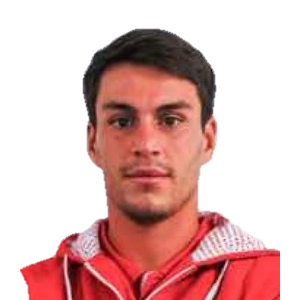 Luca
MARGAROLI
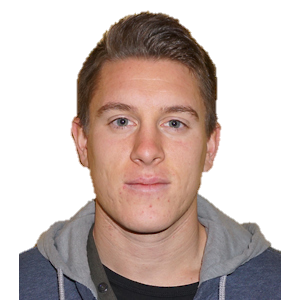 Tristan Samuel
WEISSBORN
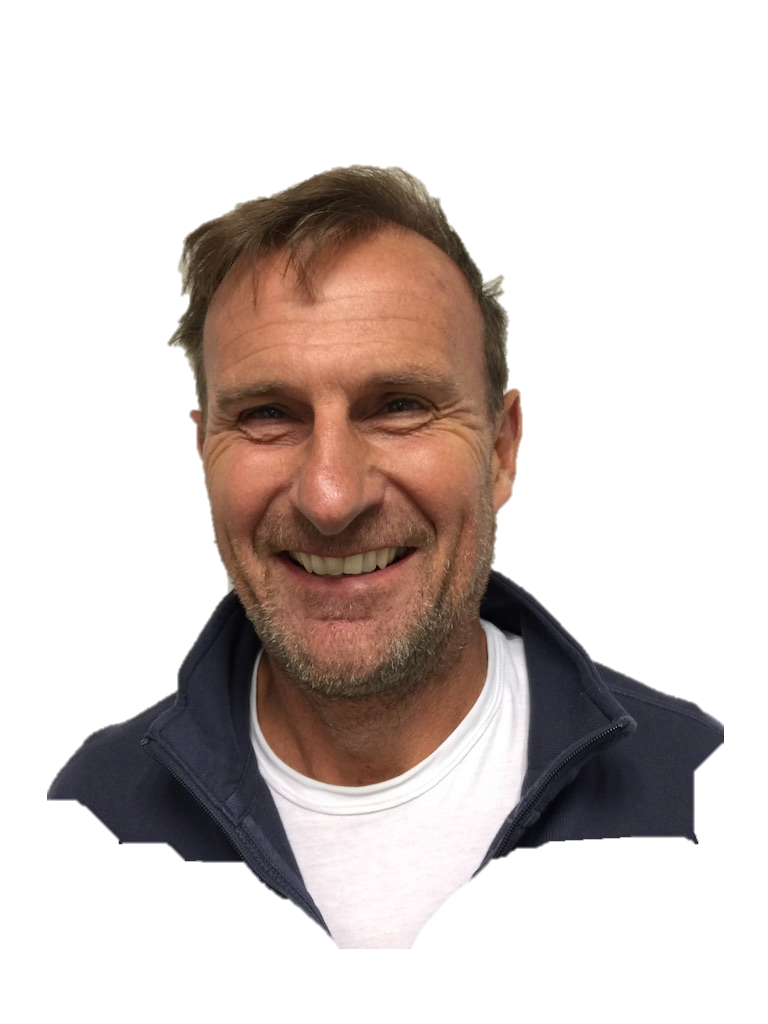 David FELGATE
COACH
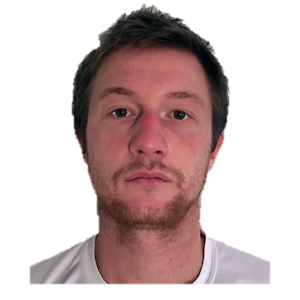 Antonio
SANCIC
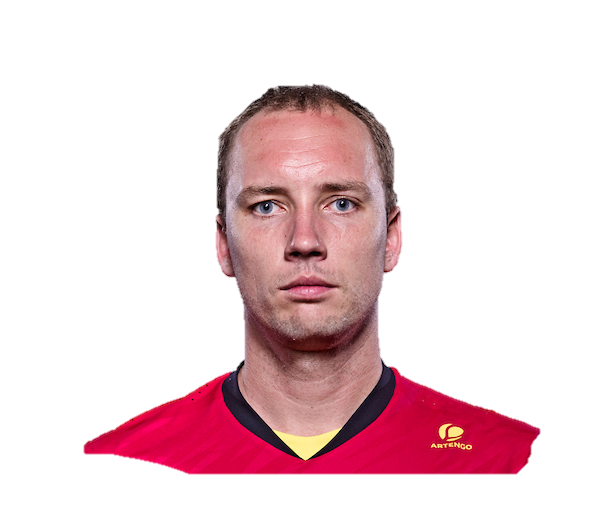 Steve
DARCIS
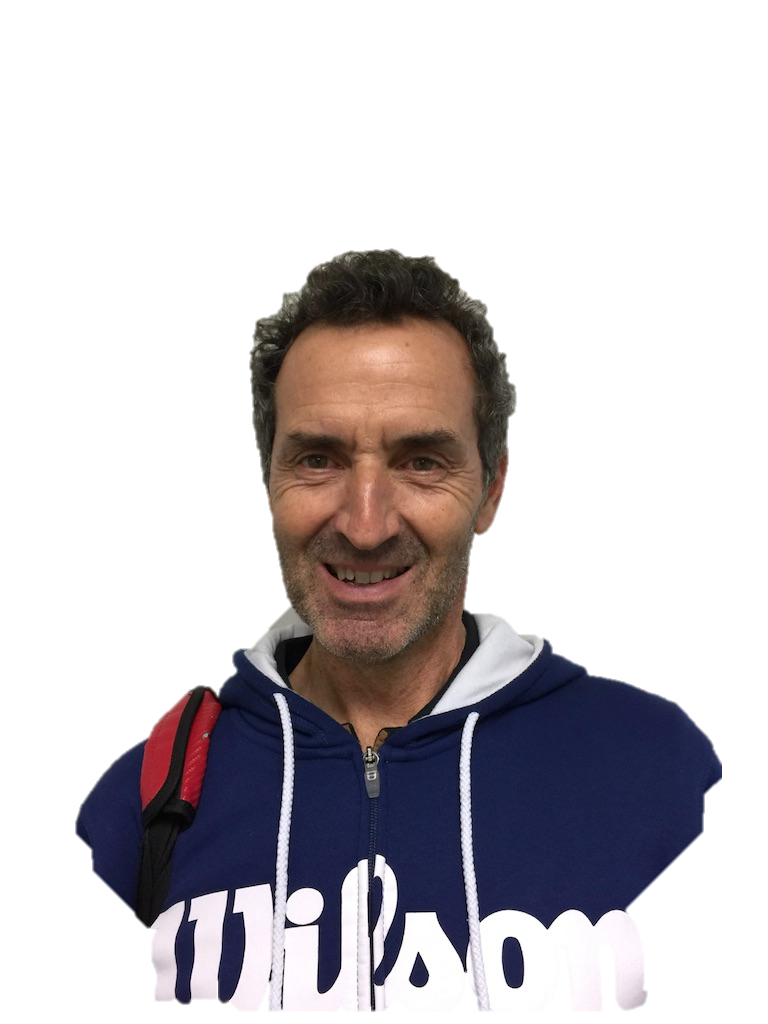 Marc BARBIER
COACH
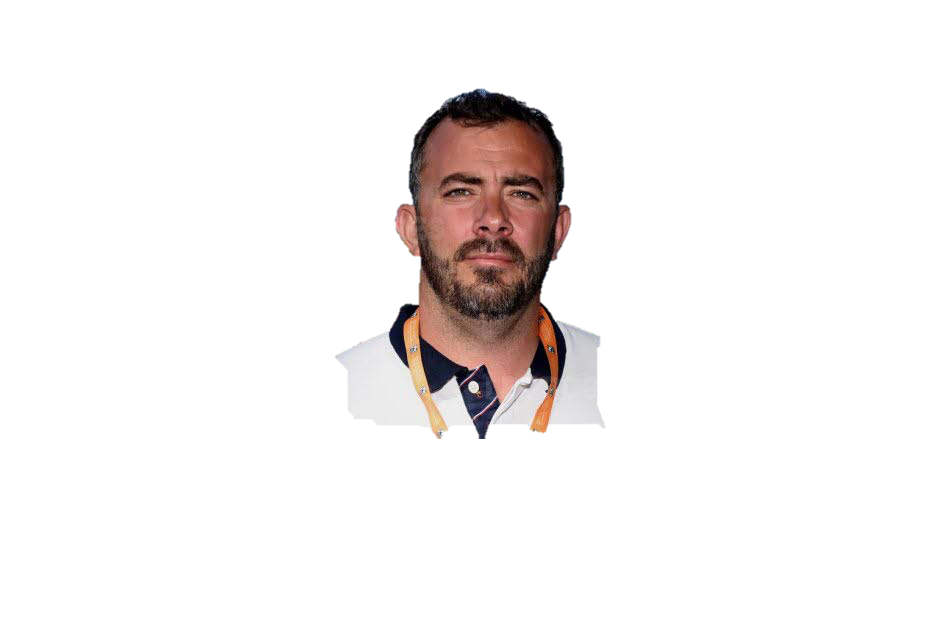 Thierry ASCIONE
COACH
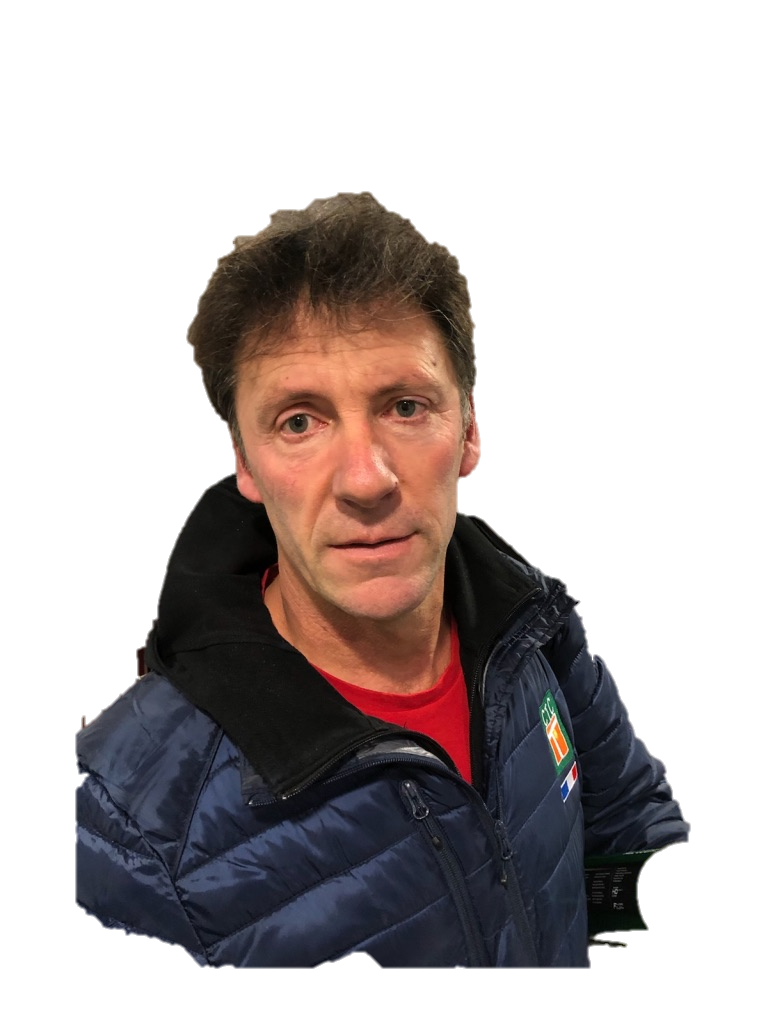 Olivier BARDEAU
COACH
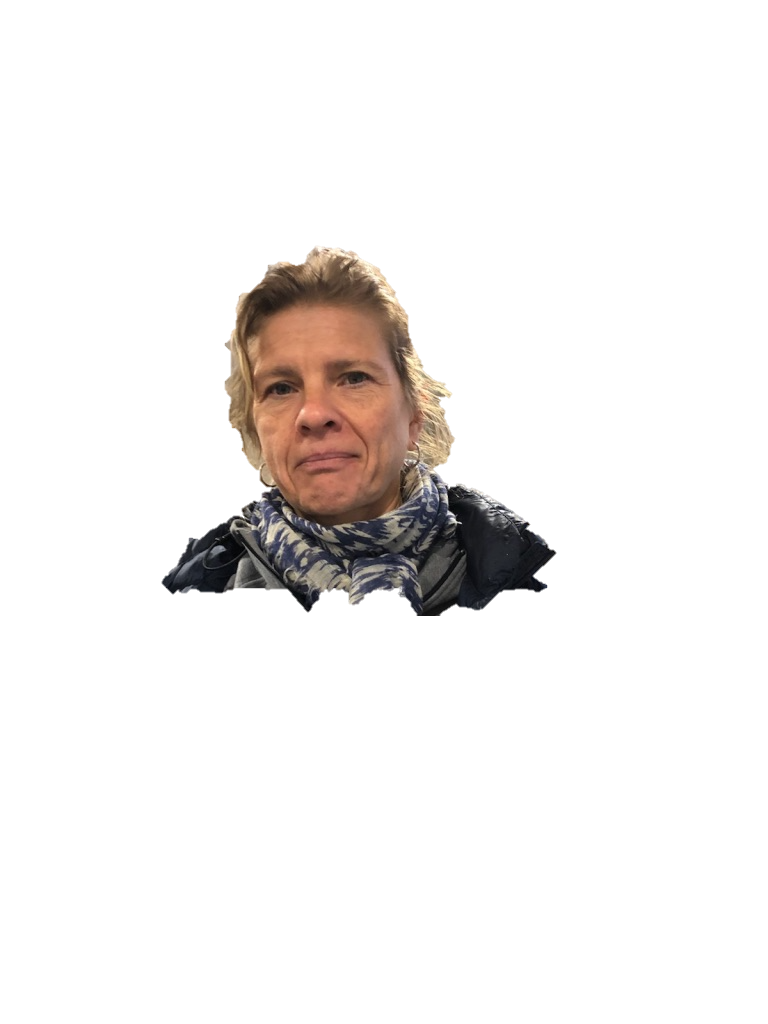 Olga KOUZMINA
COACH
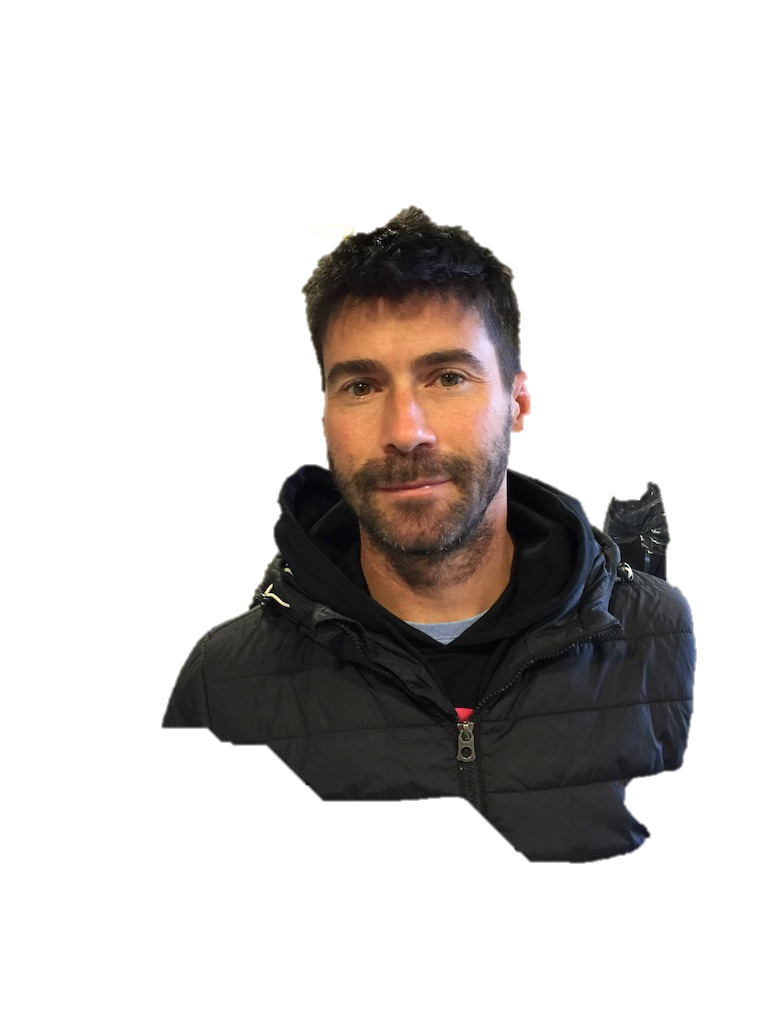 Francesco ALDI
COACH
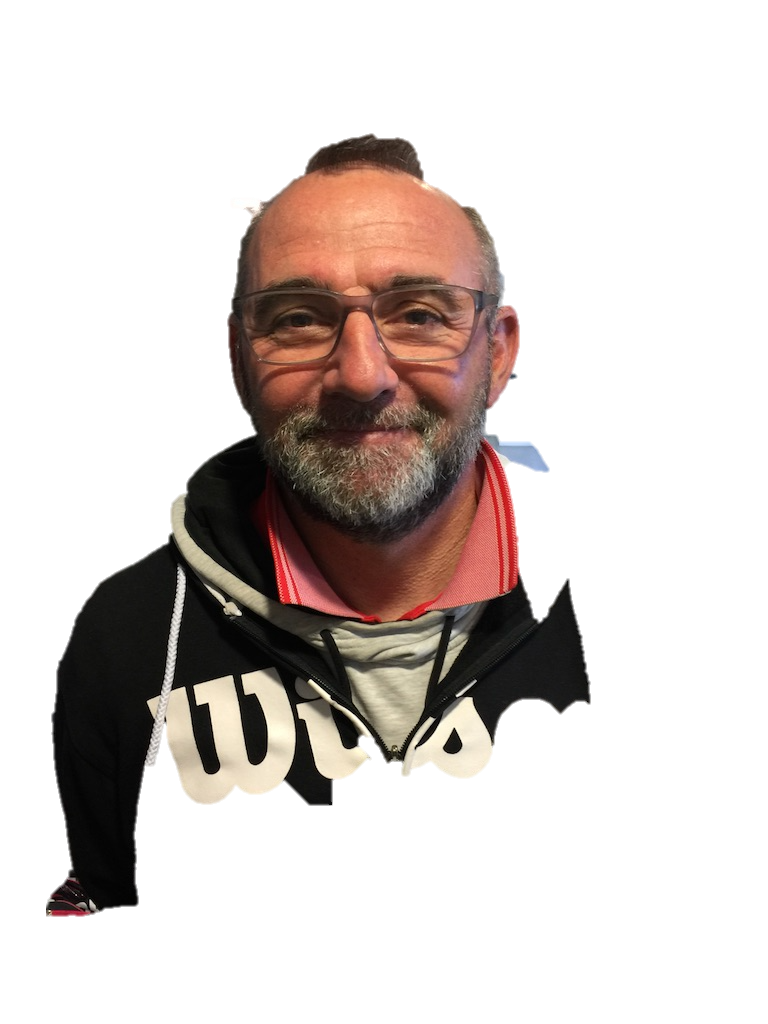 Toni COLOM
COACH
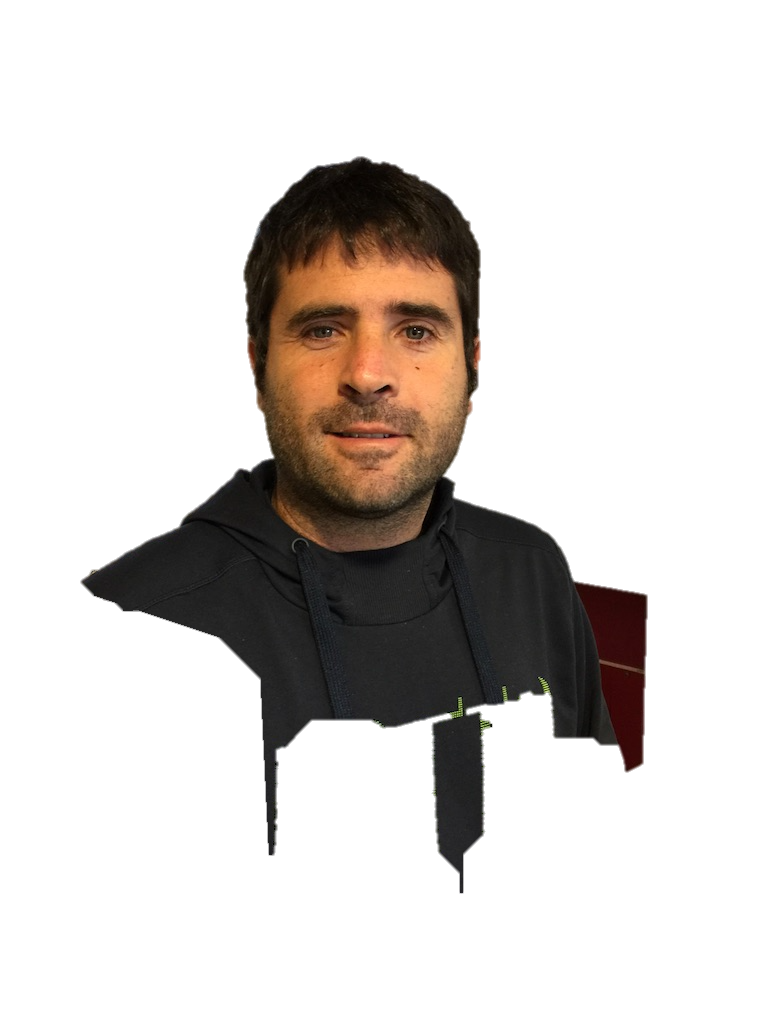 Israel VIOR
COACH
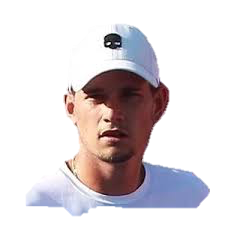 David
VEGA HERNANDEZ
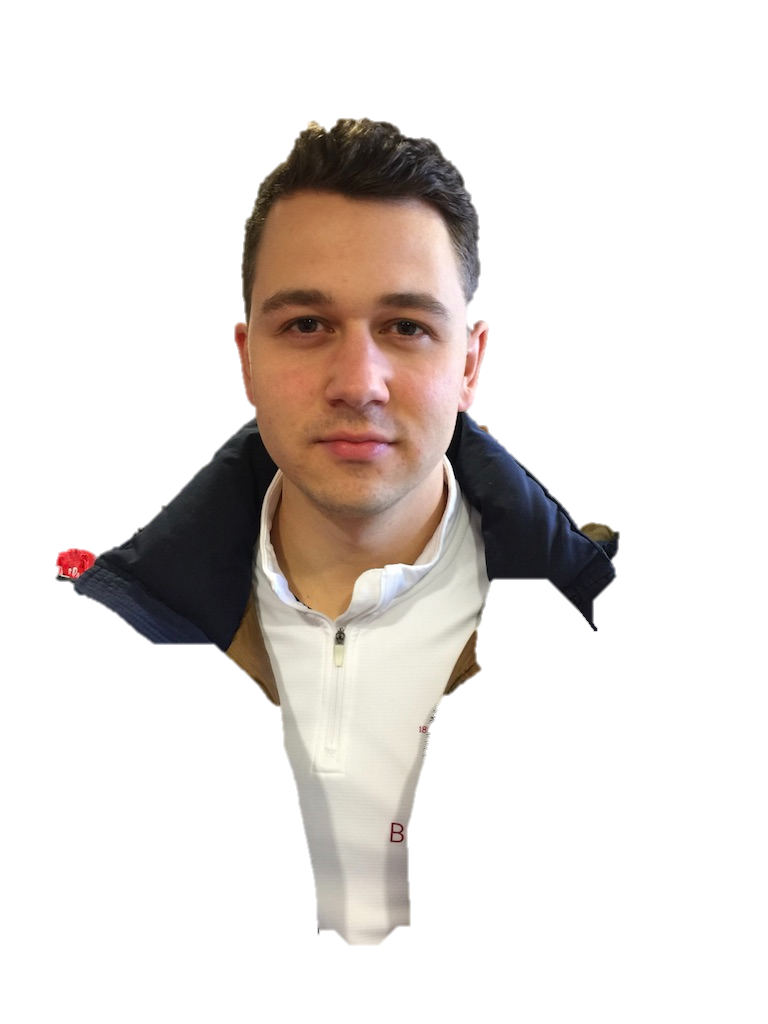 Kristof
EHRINGER
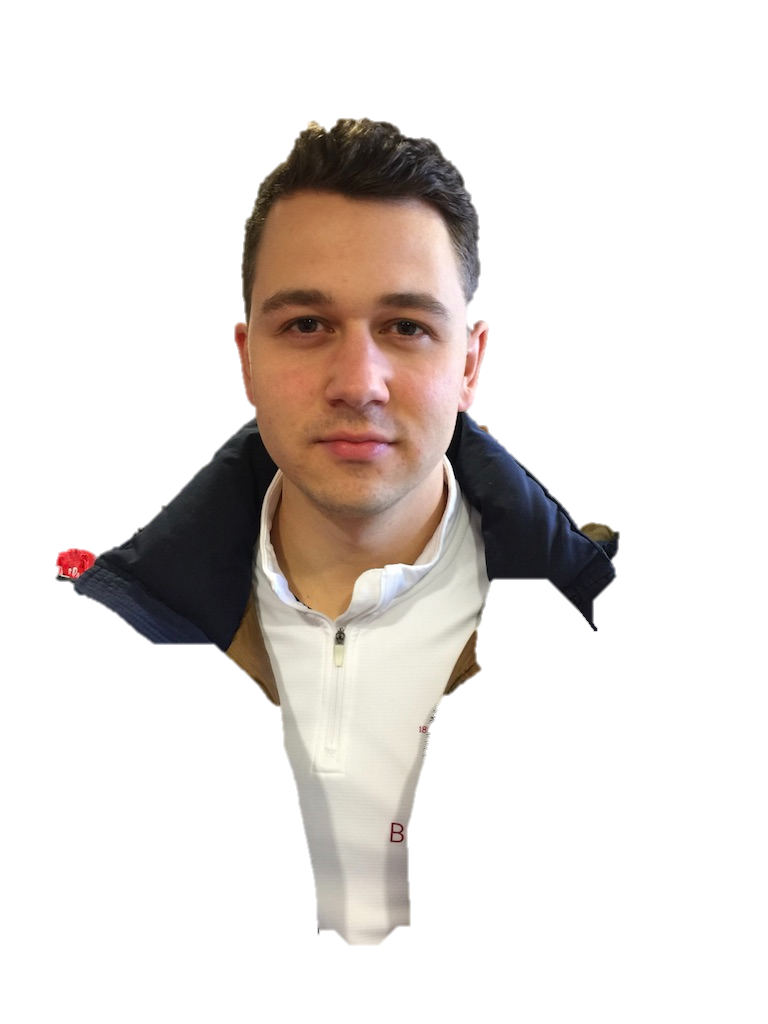 Kristof
EHRINGER
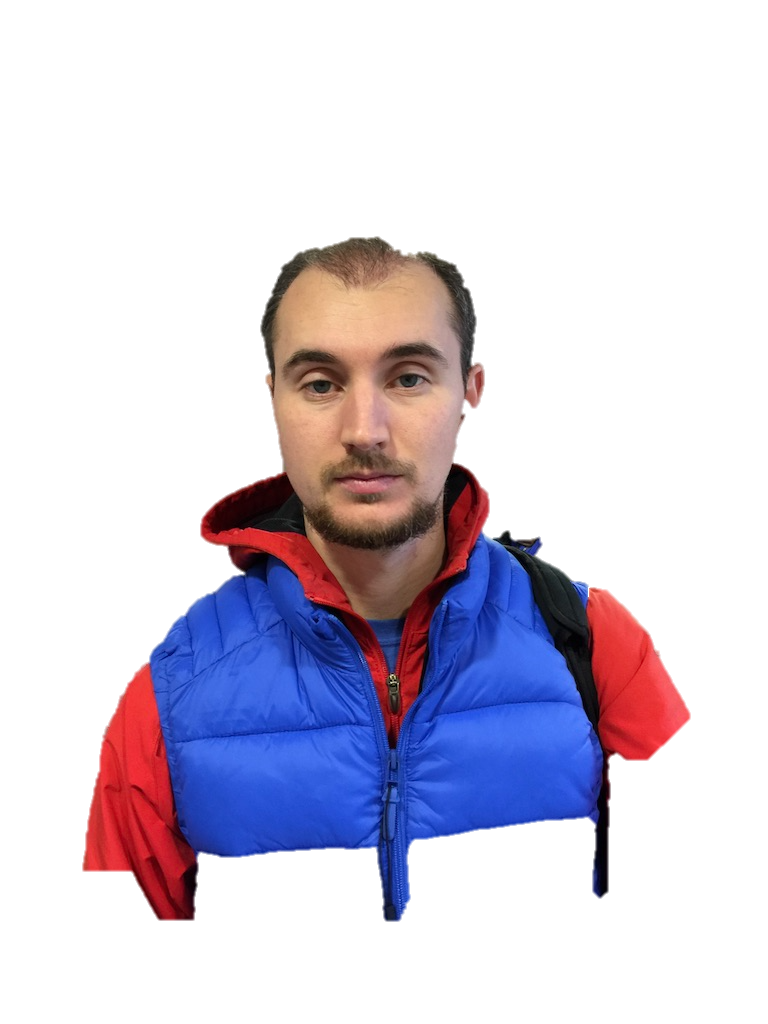 Mikhail BRIL
COACH
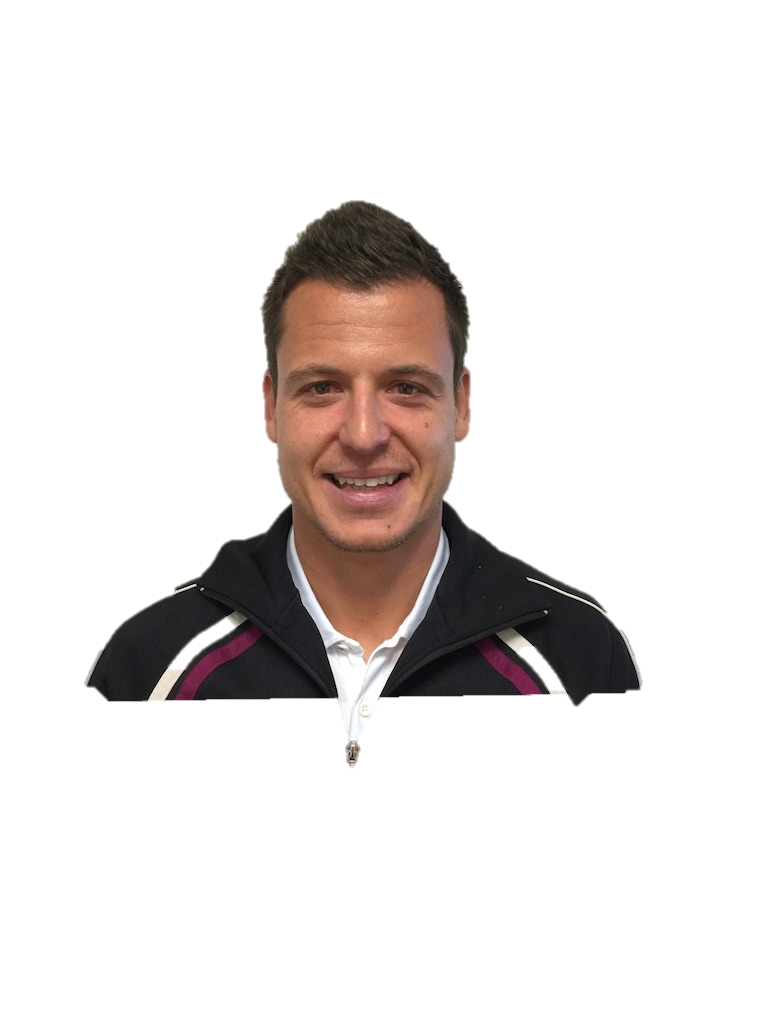 Jorge MONTESINOS
COACH
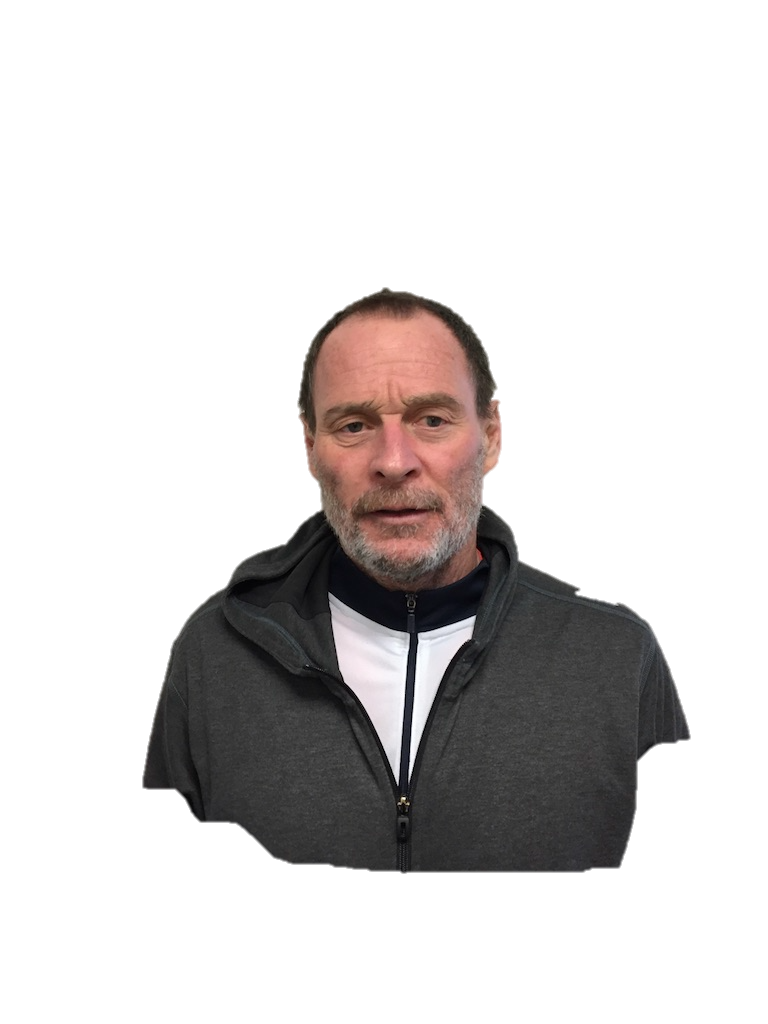 Jérome POTIER
COACH
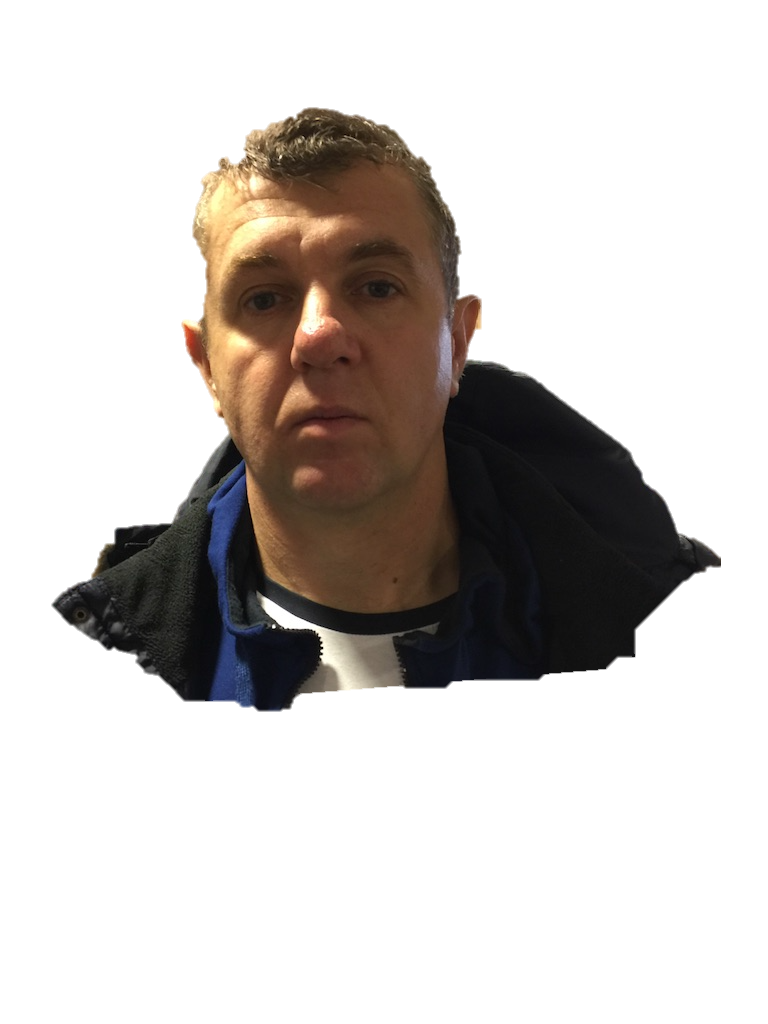 Mihalka ATTILA
COACH
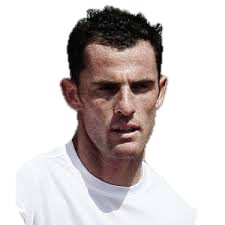 David GUEZ
COACH
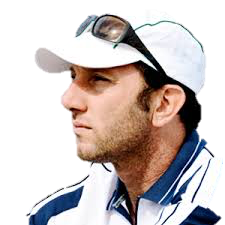 Massimo PUCI
COACH
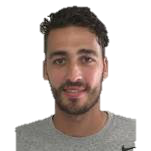 David
PEL
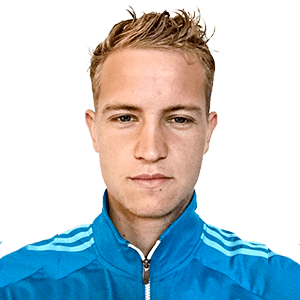 Szymon
WALKOW
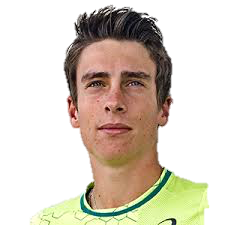 Geoffrey
BLANCANEAUX
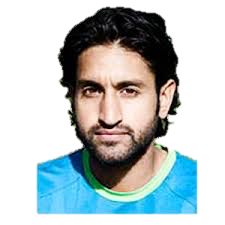 Adil
SHAMASDIN
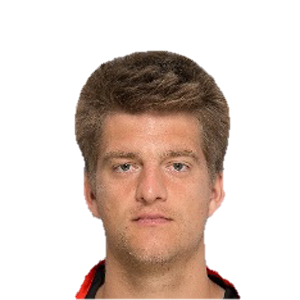 Sander
ARENDS
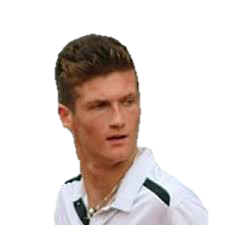 Manuel
GUINARD
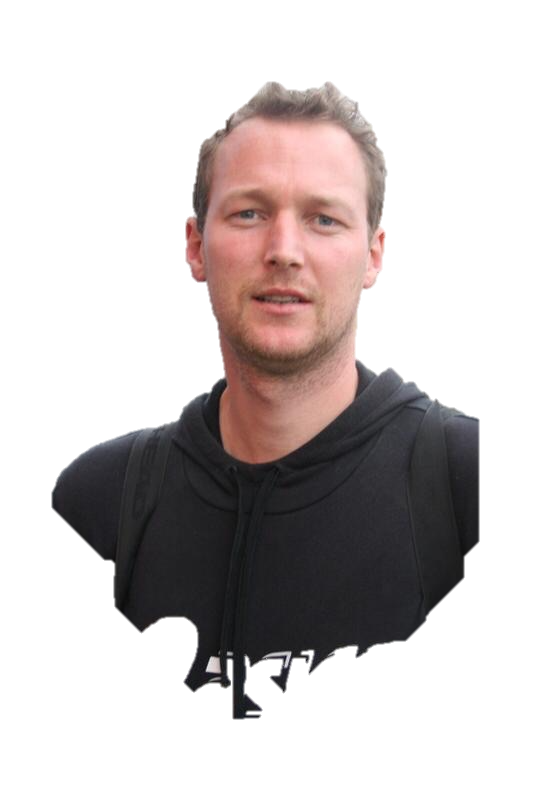 Jean Michel PEQUERY
COACH
Cédric RAYNAUD
COACH
Nicolas COPIN
COACH